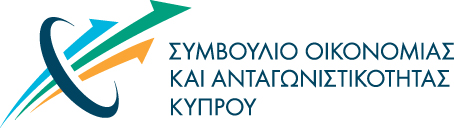 Ρίσκα για την Οικονομία στην Κύπρο
Ανάλυση Αποτελεσμάτων
17 Οκτωβρίου 2022
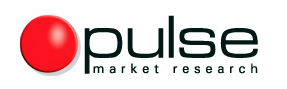 Ταυτότητα
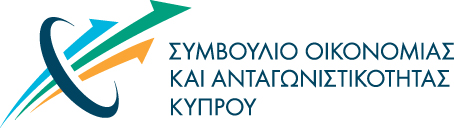 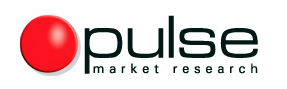 Κίνδυνοι οι οποίοι αξιολογήθηκαν
Λίστα κινδύνων / ρίσκων
Εντάσεις στην Ανατολική Μεσόγειο και πιθανότητα ενός θερμού επεισοδίου με την Τουρκία
Σημαντική επιδείνωση της θέσης της Κύπρου στους δείκτες διαφθοράς
Σημαντική και παρατεταμένη αύξηση των τιμών/πληθωρισμού
Επιδείνωση δημοσίων οικονομικών και σημαντική αύξηση του δημόσιου χρέους
Σημαντική αύξηση στη εταιρική φορολογία
Κατακόρυφη πτώση των εξαγωγών προϊόντων της Κύπρου
Παρατεταμένη ανομβρία με συνέπεια ελλείψεις σε νερό
Επιδείνωση των κλιματικών συνθηκών
Τρομοκρατική επίθεση στο έδαφος της Κύπρου
Κυβερνοεπιθέσεις με προβλήματα στην λειτουργία υποδομών ζωτικής σημασίας
Μαζική εισροή μεταναστών
Συνέχιση της πανδημίας ή/και νέα υγειονομική κρίση
Οικονομική κατάρρευση του γενικού συστήματος υγείας
Μεγάλη πτώση στις αφίξεις τουριστών
Φυσικές καταστροφές (π.χ. πυρκαγιές, πλημύρες, σεισμοί)
Αποτυχία εκτέλεσης του ψηφιακού μετασχηματισμού
Πιθανή κατάρρευση συστημικής τράπεζας
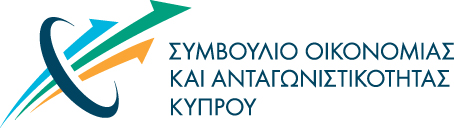 Διαστάσεις Αξιολόγησης
Διαστάσεις Αξιολόγησης Κινδύνων
Πιθανότητα Κινδύνων


Κλίμακα: 
Πιθανό
Μάλλον πιθανό
Όχι τόσο πιθανό
Απίθανο
Σοβαρότητα Συνεπειών


Κλίμακα: 
Υψηλή
Μέτρια
Χαμηλή
Αμελητέα
Χρονική Περίοδος Κινδύνου


Κλίμακα: 
0-2 χρόνια
2-5 χρόνια
5-10 χρόνια
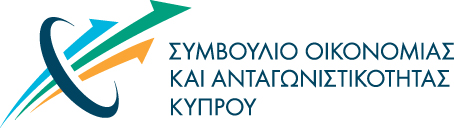 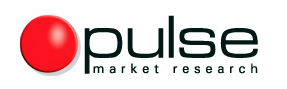 Πιθανότητα Κινδύνων
Ταξινόμηση Πιθανότητας Κινδύνων (Μέσος Όρος & Ποσοστιαία Τιμή)
Πιθανότητα Κινδύνων
Μέσος Όρος
(Κλίμακα 1-4)
Ποσοστιαία Τιμή
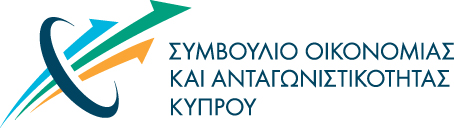 Σοβαρότητα Συνεπειών
Ταξινόμηση Σοβαρότητας Συνεπειών (Μέσος Όρος & Ποσοστιαία Τιμή)
Σοβαρότητα Συνεπειών
Μέσος Όρος
(Κλίμακα 1-4)
Ποσοστιαία Τιμή
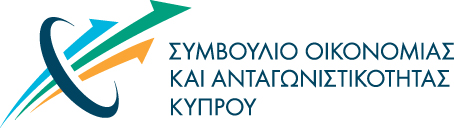 Βραχυπρόθεσμο Ρίσκο
Ταξινόμηση Χρονικής περιόδου κινδύνου (0-2 χρόνια)
Βραχυπρόθεσμο Ρίσκο - Χρονική περίοδος κινδύνου
Βραχυπρόθεσμο Ρίσκο
(0-2 χρόνια)
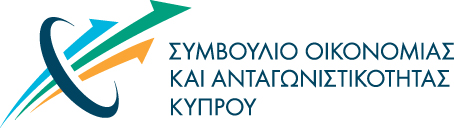 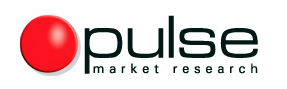 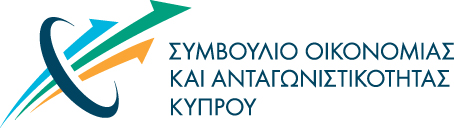 Πιθανότητα Vs Σοβαρότητα Συνεπειών Vs Βραχυπρόθεσμο Ρίσκο
Πιθανότητας Δηλώσεων (Ποσοστιαία Τιμή) και Σοβαρότητας Συνεπειών (Ποσοστιαία Τιμή)
Υψηλή Πιθανότητα & Υψηλή Σοβαρότητα
Χαμηλή Πιθανότητα & Υψηλή Σοβαρότητα
84%
20%
48%
4%
60%
20%
4%
28%
60%
Σοβαρότητα Συνεπειών
(Ποσοστιαία Τιμή %)
13%
50%
56%
24%
72%
8%
48%
24%
Χαμηλή Πιθανότητα & Χαμηλή Σοβαρότητα
Υψηλή Πιθανότητα & Χαμηλή Σοβαρότητα
Πιθανότητα Κινδύνων
(Ποσοστιαία Τιμή %)
* Το μέγεθος της κουκίδας δηλώνει πόσο βραχυπρόθεσμο θεωρείται το ρίσκο
Κίνδυνοι με υψηλό δείκτη κινδύνου
Εννέα κίνδυνοι οι οποίοι βαθμολογούνται με υψηλότερο δείκτη κινδύνου (risk index) από το μέσο όρο (72%)
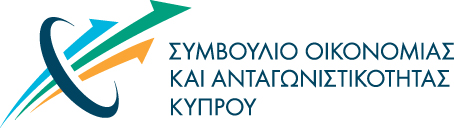 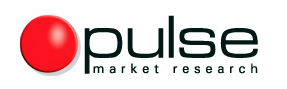 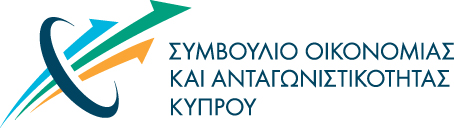 Ρίσκα για την Οικονομία στην Κύπρο
Ανάλυση Αποτελεσμάτων
17 Οκτωβρίου 2022
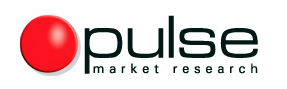